3 12.11.2012 по 16.11.2012р. в школі проходив тиждень безпеки життєдіяльності.
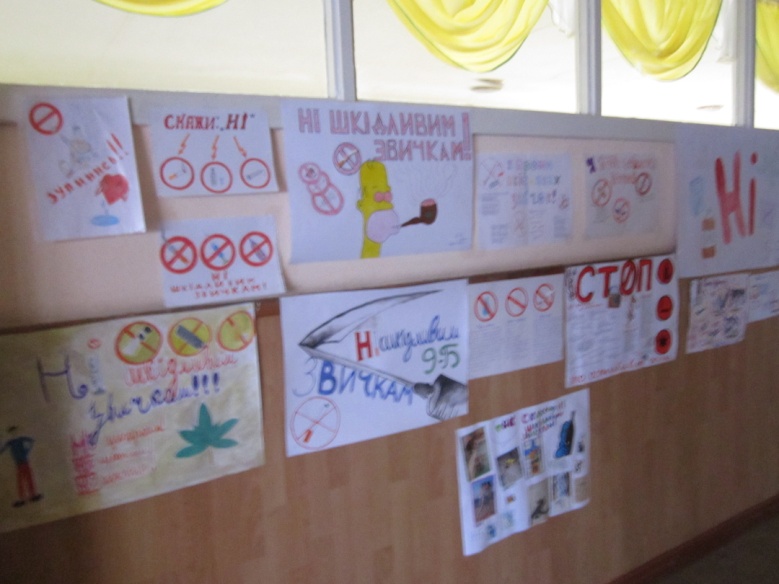 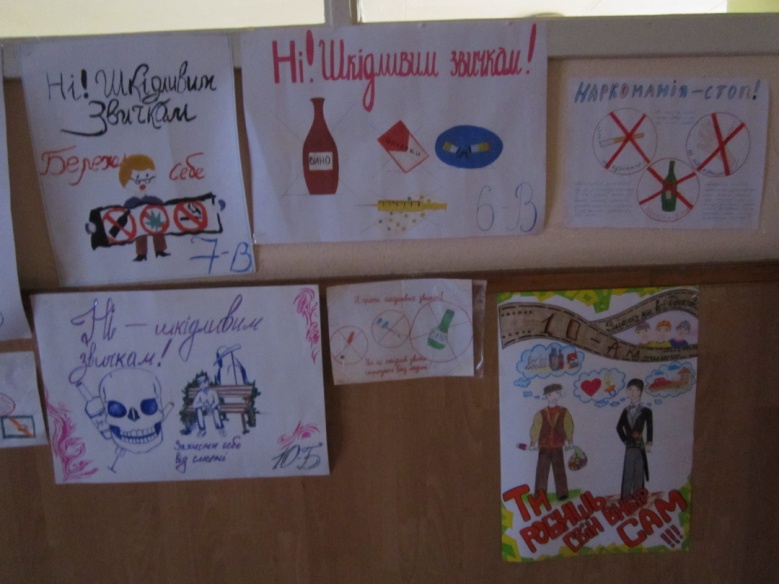 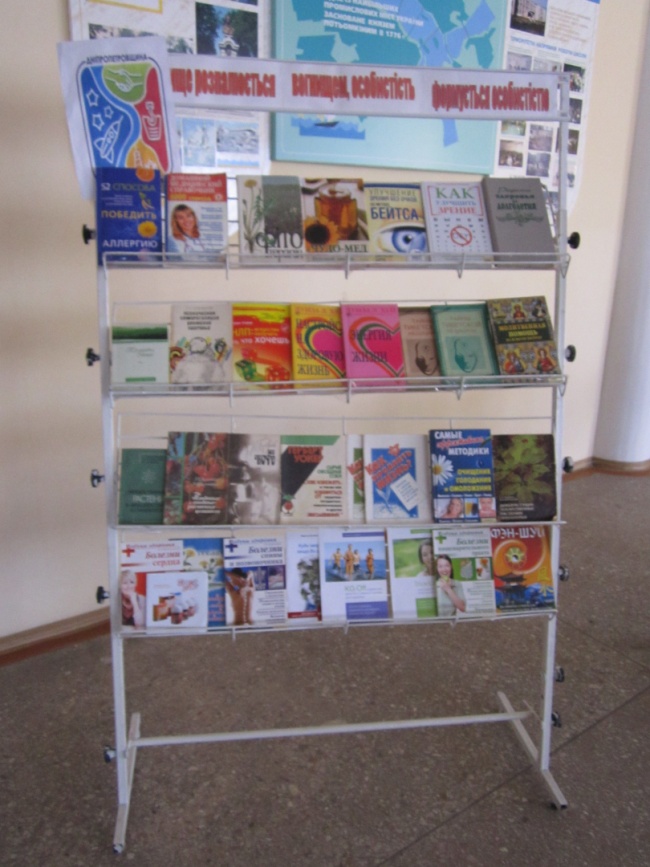 Під час тижня  відбулась виставка плакатів “Ні – шкідливим звичкам!”(5-11 класи) ;
виставка тематичної літератури “ Щоб жити довго і щасливо” (11Б клас);
Виховні години “Про здоровий спосіб життя”
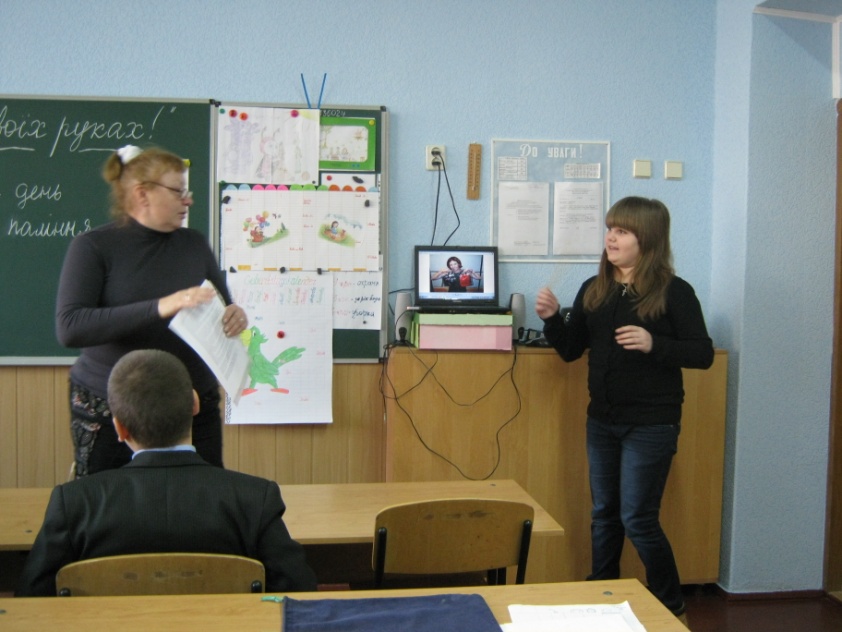 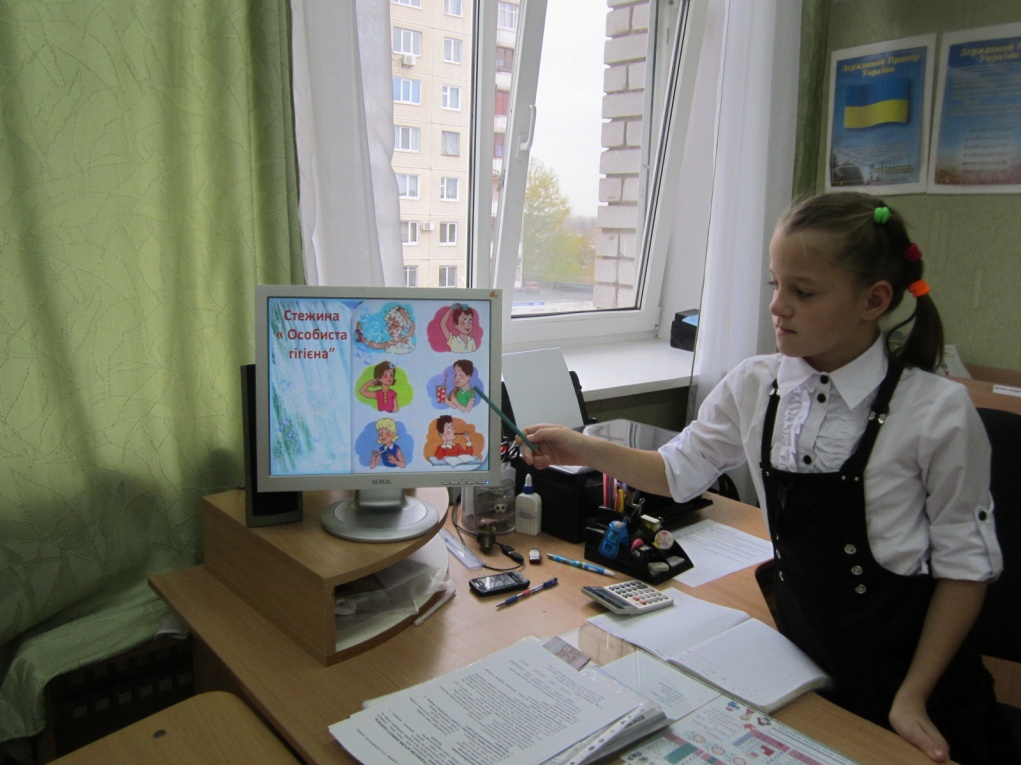 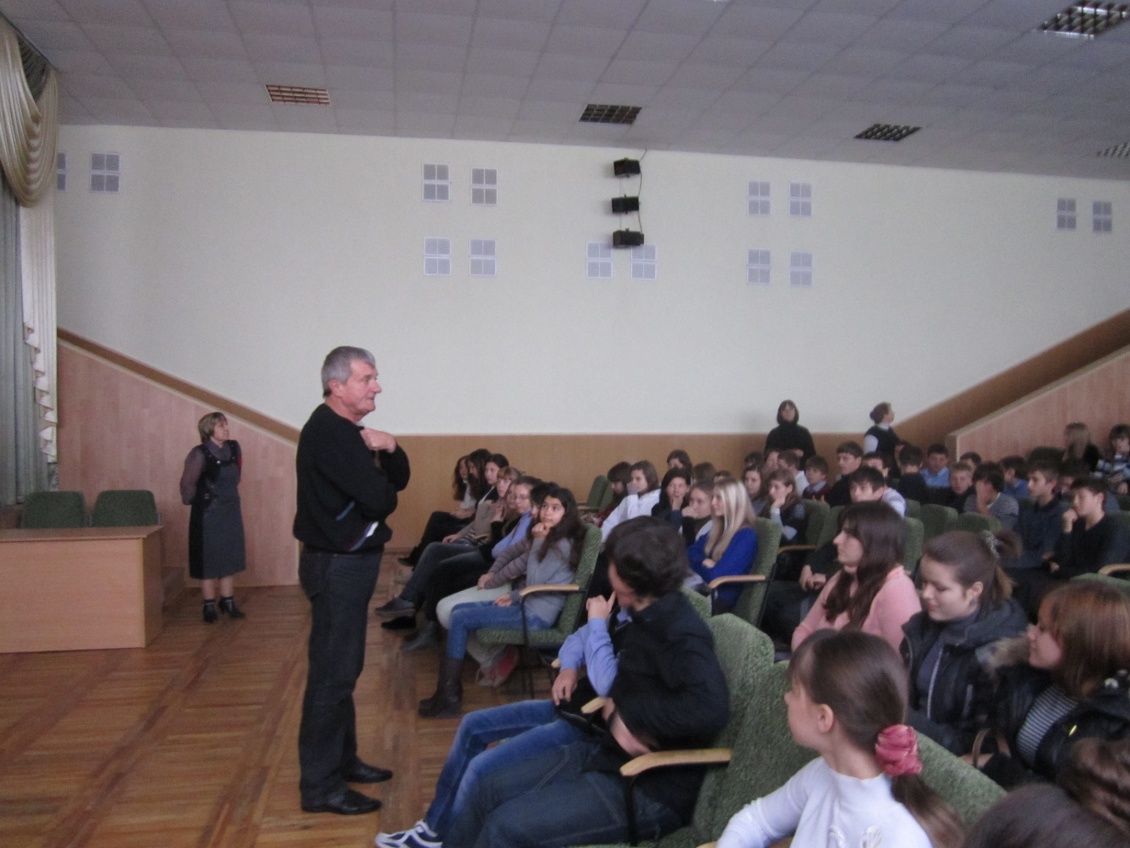 Зустріч   лікаря-
нарколога 
Місюри О.Г. 
з учнями 8-10 класів
Конкурс комп’ютерних 
Презентацій
“Молодь обирає 
здоров’я”
16.11.2012р. відбулась екскурсія для учнів 5-6 класів до музею протипожежної безпеки
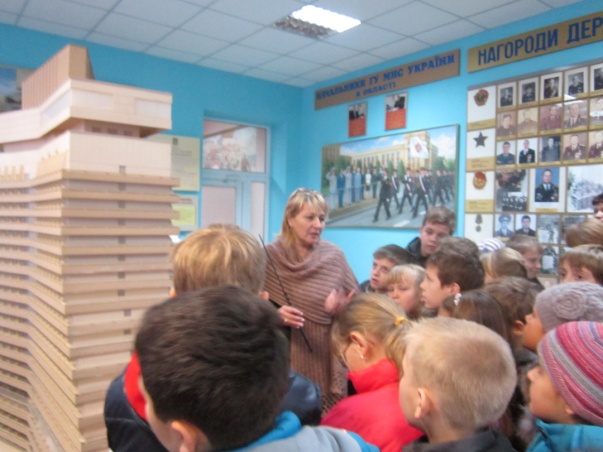 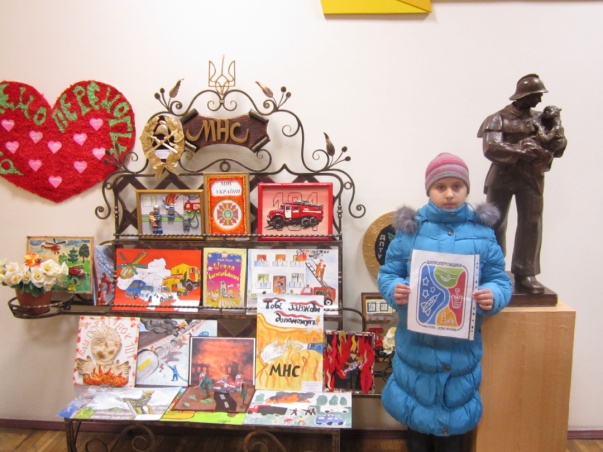 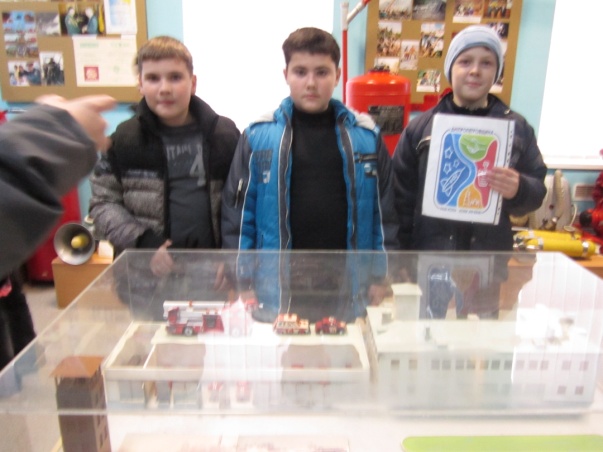 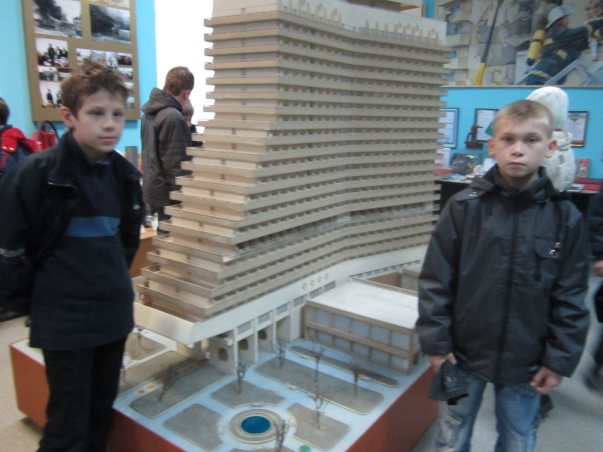 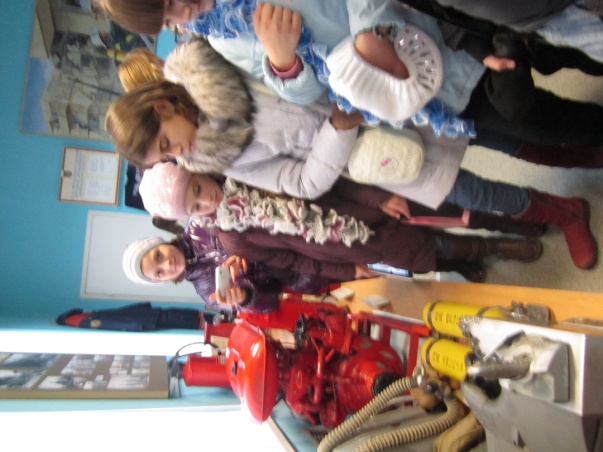 Діти ознайомилися із історією створення  загону МНС в нашому місті; в яких акціях щодо рятування людей загін  приймав участь;
переглянули навчальний фільм про причини виникнення пожеж у нашому місті та ознайомились з 
експозицією  музею.
Під час  відвідування туристичного центру “Колобок” діти прийняли участь у змаганнях зі спортивного орієнтування.
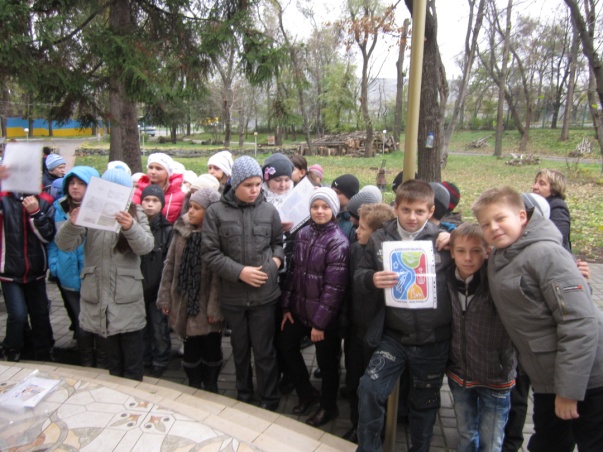 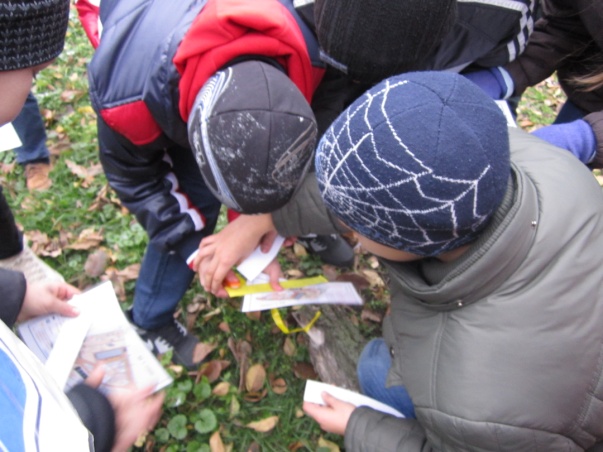 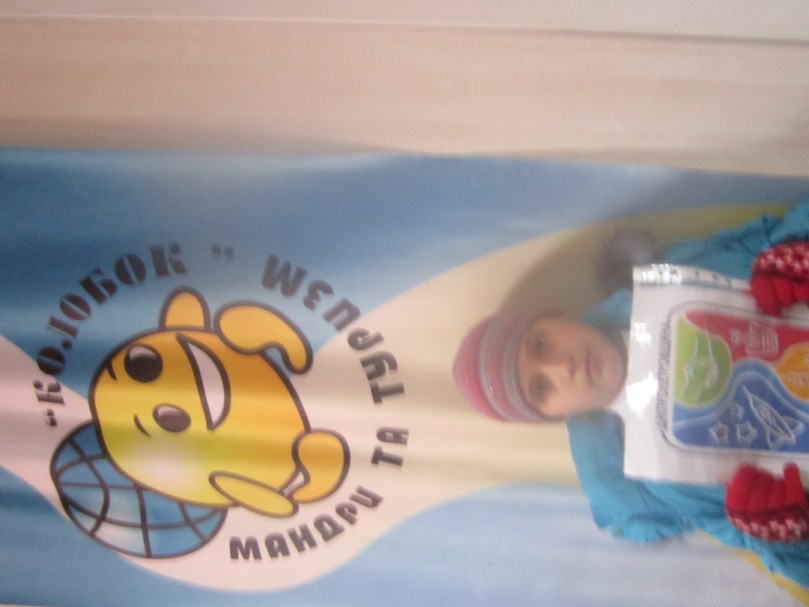 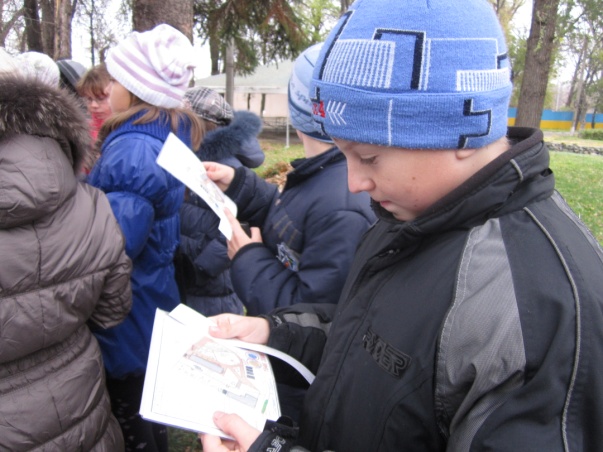 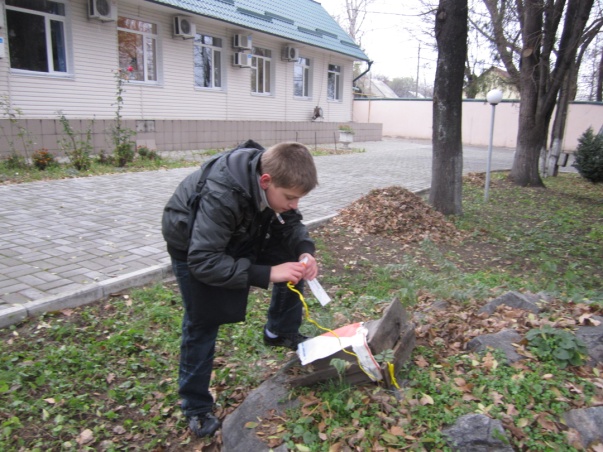 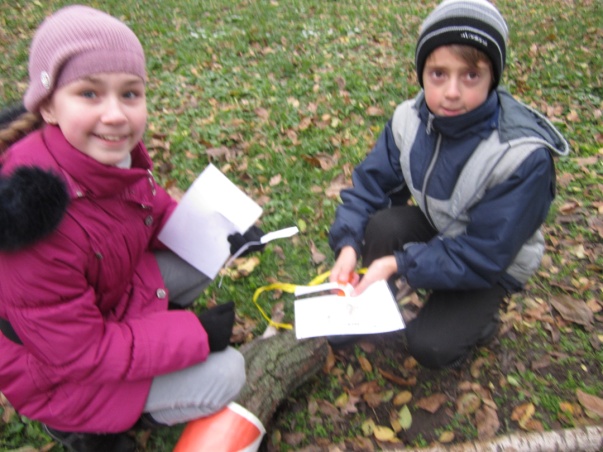 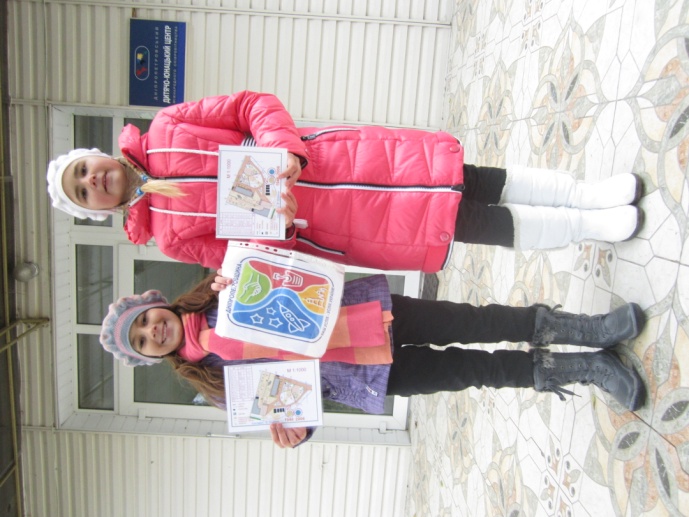 Вітаємо наших переможниць: 
Боняк Марію та Пєшкову  Дашу(6А клас)!